ISPO 2013- CONGRÈS MONDIAL
FÉVRIER 2013- Hyderabad, inde
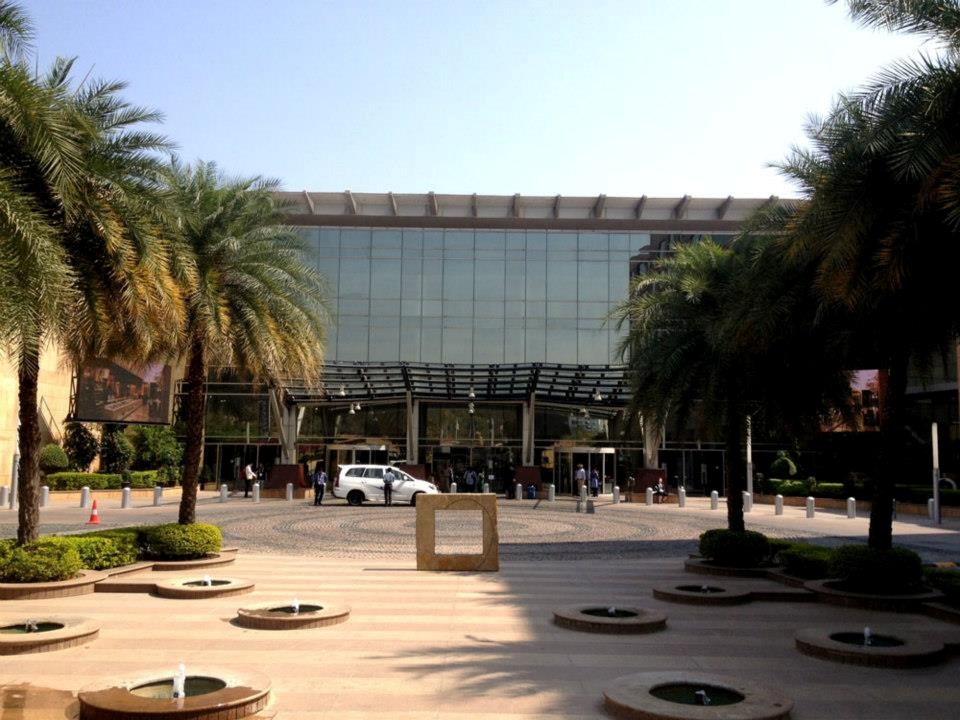 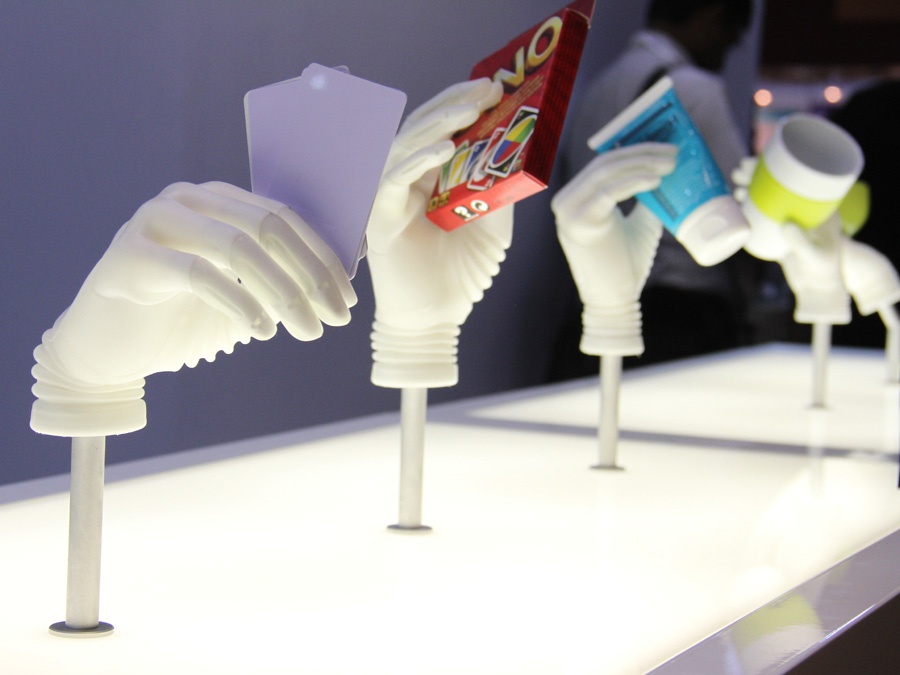 Introduction à ISPO
International society of orthotics and prosthetics
Ramifications mondiales
Groupe canadien, congrès annuel
Groupe mondial, congrès aux deux ans (à partir de cette édition)
Le congrès mondial
Représentation de plus 85 pays
Plus de 1800 participants
110 kiosques d’exposition
Types de présentations:
Présentation en grand groupe; auteur invité
Symposiums
Conférences libres
Cours
Salon des exposants
Grands thèmes:
Prothèse du membres inférieur
Prothèses du membres supérieurs
Qualité de vie
Pédiatrie
Médecine de réadaptation et chirurgie
Meilleures pratiques
Innovations
Pays en voie de développement
Education
Orthèses; membre inférieurs
Positionnement et fauteuil roulant
Le mandat
Identifier les axes de développements actuels au niveau du traitement de la clientèle amputée.
Émettre des pistes d’orientation pour l’AQIPA en lien avec les constats faits lors du congrès.
Cibler des sujets d’intérêt et conférenciers possibles pour le prochain congrès.
Améliorer la visibilité de l’AQIPA.
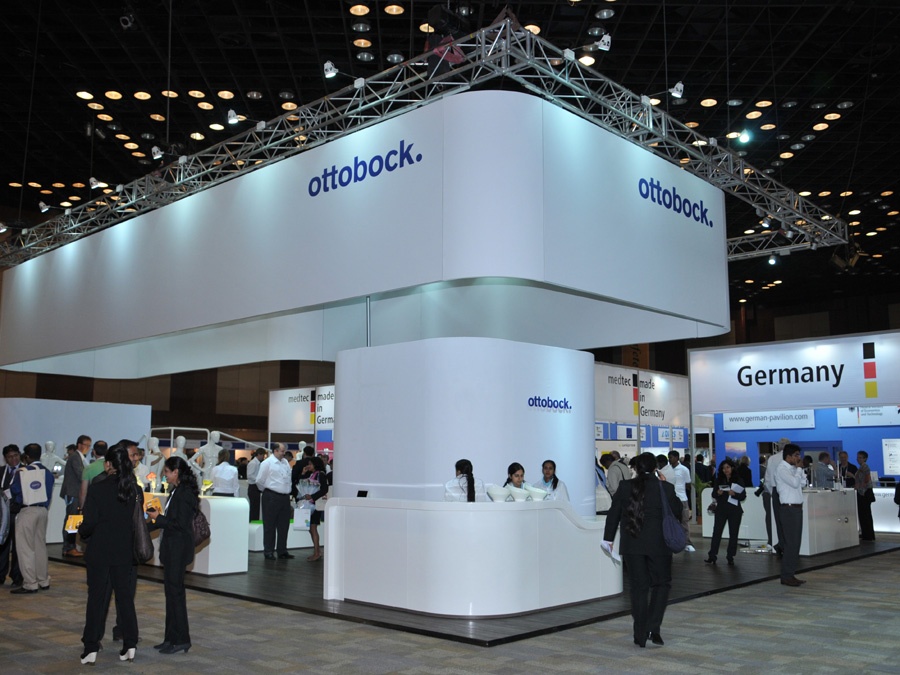 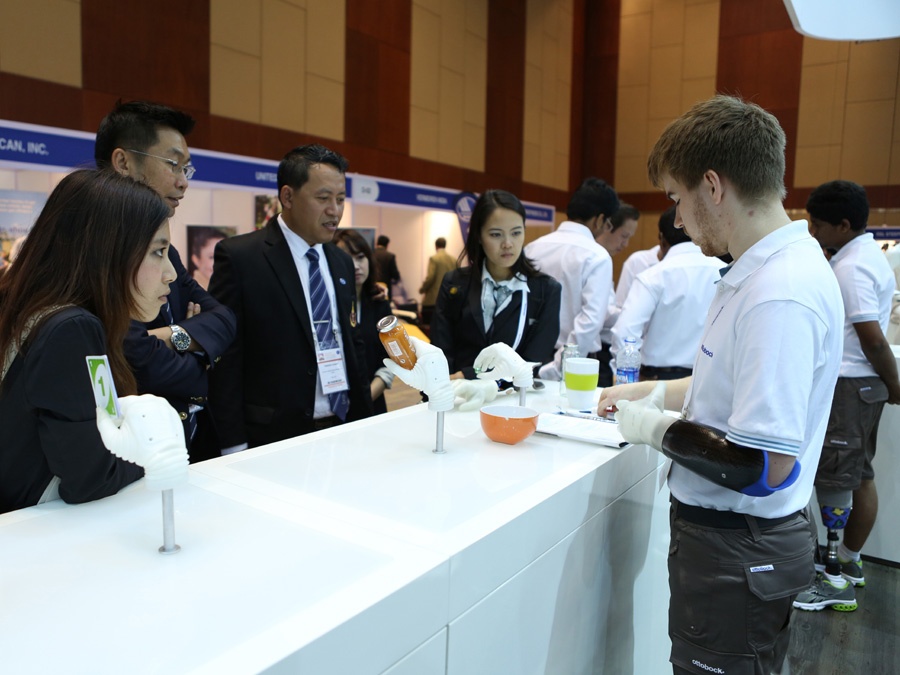 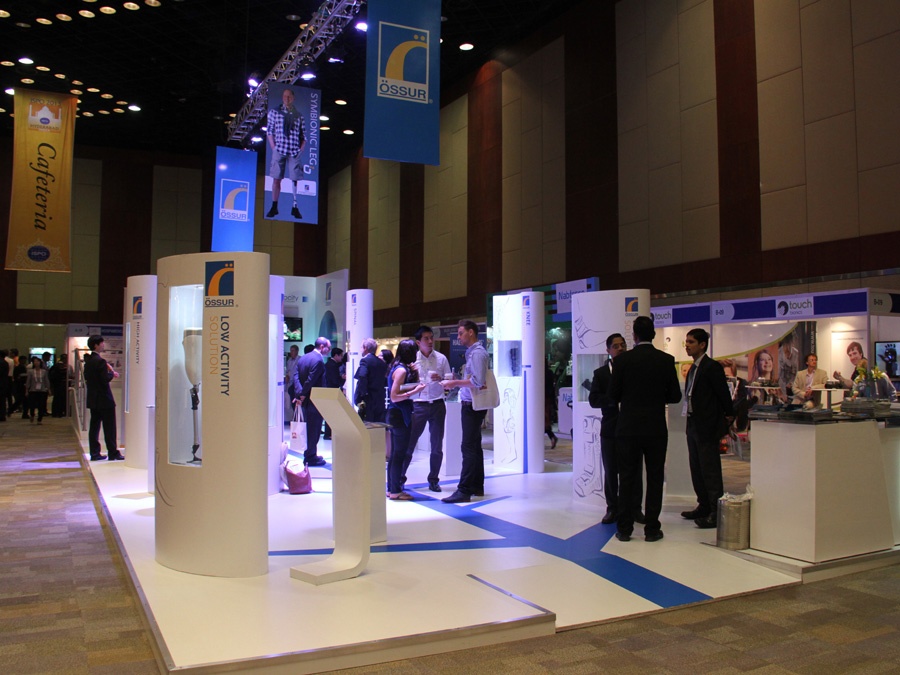 AXES de développement:Prothèses et membres supérieurs
1- Contrôle des composantes prothétiques:
Pattern recognition 
Qu’est-ce que c’est?
Utilisation de la contraction naturelle pour activer une prothèse myoélectrique.
Cherche à rendre le contrôle plus intuitif.
Comment cela fonctionne?	
4 à 8 électrodes
Ordinateur sélectionne les patrons d’activité musculaire et contrôle les mouvements de la prothèse directement
Patrons d’activités peuvent être modifiés facilement et rapidement au cours de la journée
Avantages?
Entraînement à la maison (facilitateur)
Contrôle facile et rapide d’un système main/poignet à 7 degrés d’amplitude
Niveau d’acceptation de la prothèse plus élevé
Localisation des électrodes moins critique que dans les contrôles actuels.
Non invasif
Développements en cours
2 principaux joueurs:  Chicago et UNB
Applications cliniques
Évaluation du nombre optimal d’électrodes nécessaires.
Outils de feed back de type avatar et interface informatique.
Développement de plate forme informatique afin de générer un meilleur contrôle.
Utilisation de la thérapie par le miroir.

2-  Targetted reinervation

Peu utilisé actuellement au niveau mondial
Principal joueur Chicago
Quelques cas actuellement traités à Calgary
Prothèses et membres supérieurs
3- Prothèses à contrôles multiples:
TouchBionics: I-Limb Pulse, Pulse Flex, Pulse Multiflex
Ortoped: BeBionic
www.youtube.com/embed/Al5RhaJgxxU?rel=0
Ottobock: Michelangelo 
http://www.youtube.com/watch?v=pOgfuDrtZyc‎
UNB: à venir, pouce myo, faible coût
Données probantes:
Une étude démontre le temps de réadaptation requis plus long pour les mains à multiple préhension, mais une perception de difficultés moindre dans les AVQs et AVDs.  Suggère également que la prothèse serait alors utilisée plus activement et moins comme stabilisateur.  Activités les plus améliorées seraient:
Mettre les bas
Lacer les lacets
Boire dans un verre de papier
Couper la viande
Utiliser des cisaux
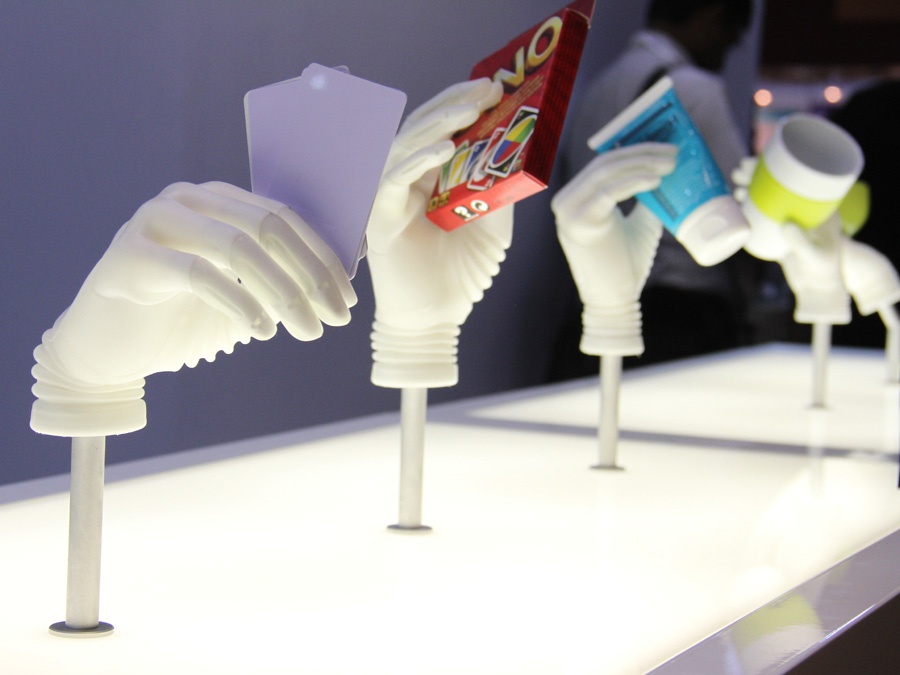 AXES de développement/ Prothèses et membres inférieurs
Présentation Marie-Danielle
Les genoux avec micro-processeurs
Plusieurs études cherchent à démontrer la valeur ajoutée de ces composantes en lien avec les capacités locomotrices du client, mais les outils d’évaluation ne sont pas toujours assez sensibles (voir section suivante)
Ce qu’il faut savoir;
L’entraînement spécifique à ce type de composant est crucial.  Il devrait comprendre des activités comme, se relever, tourner, marcher vite, négocier des rampes et des escaliers, tourner en 8.  Devrait également inclure des exercises de renforcement des muscles extenseurs de la hanche. (Gailey)
Genou genium
Données probantes actuelles:  Diminution de la consommation d’énergie lors de tâche statique, amélioration de la capacité fonctionnelle dans la descente de pente de face.
AXES de développement /Les meilleures pratiques et les données probantes
Utilisation des données probantes
Une étude à répertorié les facteurs influençant l’utilisation des données probantes dans le domaine de l’orthèse et de la prothèse.  4 facteurs sont particulièrement critiques:
La possibilité de développer des pratiques basées sur les données probantes
La croyance en une valeur ajoutée
L’habileté
L’utilité clinique de la recherche.
L’âge serait également un facteur puisque les jeunes cliniciens utiliseraient plus spontanément les données probantes.
Aspects psychologiques
Axe de recherche actuel, de plus en plus de pays s’intéressent à cet aspect, mais l’Europe, principalement le Royaume-Uni demeure un joueur important.
EX:  Une étude démontre l’importance de travailler à ajuster les attentes du clients et de créer une nouvelle normalité dans le processus de réadaptation.
Condition de santé
Plusieurs études présentées démontrant l’influcnce des conditions de santé
EX: Une étude a démontré que chez les personnes diabétique, le niveau d’ambulation était plus limité et qu’ils utilisaient moins la prothèse et plus d’aide à la marche.
Constats/ Outils de mesures les plus utilisés et/ou en cours de développement
Les plus fréquents

Membres supérieurs:
SHAP
Ce que c’est?
Souhthampton Hand Assessment Procedure
Outil de mesure standardisé permettant d’Évaluer la préhension avec prothèse myoélectrique
Avantages:
Portatif, simple d’utilisation
Peut-être utilisé de façon autonome
Inconvénients:
Attention, effet d’apprentissage important démontré
Ne représente pas la préhension réellement utilisée
ACMC 
Ce que c’est?
Assessment of the capacity for myoelectric control
Outil d’évaluation en diverses tâches standardisées permettant d’évaluer l’utilisation de la prothèse myoélectrique selon 4 composantes
Avantages:
Utilisé de plus en plus dans le monde
Facile d’utilisation
Évalue dans une tâche fonctionnelle
Inconvénients:
Peut être long
Attention : plateau, effet d’apprentissage
Outils de mesures les plus utilisés et/ou en cours de développement
OPUS-UEFS 
Ce que c’est?
upper extremity fonctional status 
Questionnaire auto-administré
Avantages:
Gratuit
Auto-administré

TAPES-R
Questionnaire auto-administré



***  Pas énormément de développement au niveau des outils évaluation membres supérieurs.
Outils de mesures les plus utilisés et/ou en cours de développement
Membres inférieurs

AMP-pro/ Amp-no pro/ AMP-B (bilatéral)-  
Ce que c’est?
Grille de cotation
Disponible pour le i-pad (amp-pro et amp no-pro)
Avantages:
Seul sensible à l'amélioration apportée par pieds et genoux avancés (AMP-pro)
Version pour amputés bilatéral serait valide, mais pas essentielle

ICL-ICF (principalement en Europe)

2 minutes walk test

OPUS

Four step square test
Ce que c’est?
Test d’équilibre dynamique et changements de directions
Avantages:
Court, facile d’utilisation
Outils de mesures les plus utilisés et/ou en cours de développement
En développement

Plus-M (www.plus-M.org)
Ce que c’est?
Questionnaire en ligne gratuitement
Avantages:
Pourrait être utilisé via tablette- ipad, etc.

Roehamption stump score
Ce que c’est?
Outil pour coter de façon objective la qualité du moignon
Mesure 10 éléments avec une cotation de 10 (guérison du moignon, douleur, longueur du moignon, forme, proéminences osseuses, couverture musculaire, amplitude articulaire proximale, sensation, qualité de la vascularisation, condition de la peau)
En cours de développement
Transfemoral Fitting predictor (Écosse)
Ce que c’est?
Test développé en 2003 afin de déterminer objectivement le potentiel d’appareillage de clients amputés fémoraux.
9 items, sur une échelle de 0 à 4.
Largement utilisé au royaumme uni
Constats Innovations/Ostéointégration
Ostéointégration, où en sommes-nous?
OPRA (suède)
Environ 150 cas traités, membres inférieurs et supérieurs
Protocle de 1999 en 2 phases de réadaptations.
Plusieurs exercises peuvent être faits à la maison
ESKA (Allemagne- groupe lübek)
Envrion 71 patients depuis 2003 dont des trans-tibiaux
Protocole accéléré
Groupe australien
Protocle accéléré (surtout avec la prothèse courte)
24 patients à ce jour
Pré-sélection avec une application en ligne et ensuite, évaluation interdisciplinaire
Protocole de réadaptation similiaire
Innovations/Ostéointégration
Enjeux actuels
Le niveau d’activité (jeunes)
Le nombre de site réalisant la chirurgie (nécessite donc souvent hospitalisation)
Le financement et l’aprobation des instances gouvernementales 
Données probantes de l’ostéointégration
Améliore la qualité de vie
Améliore le confort à la marche et en position assise.
Dans tous les protocole, une évaluation de la densité osseuse est requise et il la chirurgie se fait en deux temps.
Les genoux hydraulique ou à mircoprocesseur seraient les plus efficaces en combinaison avec la chirurgie.
Les coûts globaux ne sont pas plus  élevés pour la prothèse en raison du nombre de visite plus faible chez le prothésiste.
Constats Innovations / Ostéointégration
Membres supérieurs
Suède
Protocole de 3 à 6 semaines de mise en charge
Résultats :
↑ Fonction
↑ Qualité de vie, confort
↑ Proprioception
↑ Facilité à mettre / enlever la prothèse↑
↑ Amplitudes Articulaires
Étude en cours pour combiner électrodes implantables et ostéointégration.  L’implant agirait comme transducteur et faciliterait la captation du signal.
Orientations et constats généraux pour l’AQIPA
Sujets d’intérêt pour le prochain congrès:
État d’avancée technologique des prothèses membres inférieurs (manchons et pieds selon moi plus prometteurs)
État d’avancée technologies prothèses membres supérieurs (expériences cliniques avec diverses prothèses- pattern recognition, etc.) sous forme d’ateliers pratiques.
Comment mesurer efficacement l’impact des pieds et genoux prothétique de haut niveau  (outils et ateliers pratiques- Expériences cliniques)
L’utilisation des nouvelles technologies au service de l’évaluation et sélection de la clientèle (i-pad, services en ligne, etc.)
Impacts psycho-sociaux et évaluation 
Conférenciers potentiels
Laura Miller, prothésiste CBM (Chicago)
Peter Kyberd, UNB
Dr Pamela Gallagher, PhD, aspects psycho-sociaux
Robert Gailey ou membre de son équipe
Orientations et constats généraux pour l’AQIPA
Unir nos forces serait intéressant/ Une collaboration plus soutenue avec ISPO serait souhaitable.
Il est important d’inciter les membres à utiliser davantage les données probantes et à évaluer leur interventions cliniques.  Un réel mouvement a présentement lieu à ce sujet.  L’AQIPA, entre autre lors des congrès, devrait favoriser le partage d’expérience à ce sujet.
La présence aux congrès internationaux est une belle occasion de se faire connaître, mais surtout, de constater l’état d’avancée des connaissances dans notre domaine d’expertise.
L’expertise québécoise devrait être diffusée et partagée et l’AQIPA pourrait aider à ce niveau, en facilitant la participation aux congrès, mais également en regroupant les travaux des divers centres afin d’augmenter la masse critique de la clientèle.
Remerciements
Conseil d’administration de l’AQIPA
Direction générale de L’IRGLM
Équipe du programme amputations/BOG de l’IRLM
Josée Dubois et Marie-Hélène Forest